A/D Converters
1
Analog–Digital Conversion
Physical processes are analog in nature. 
To monitor and control a process, using a computer, the analog output of the sensor need to be converted into digital codes to be processed by the computer and digital control signal generated by the computer need to be converted into analog to drive the  physical system.
2
Objectives
Recognize the relation between digital and analog values analog-to-digital (A/D) converters. 

Explain the operation of two types of ADCs: 
  Flash
  Successive approximation
3
Vmax = 7.5V
4
4
1111
7.0V
1110
6.5V
1101
3
3
6.0V
1100
5.5V
1011
2
2
analog input (V)
analog output (V)
5.0V
1010
4.5V
1001
1
1
4.0V
1000
3.5V
0111
time
time
0110
3.0V
t1
t2
t3
t4
t1
t2
t3
t4
2.5V
0101
0100
0110
0110
0101
0100
1000
0110
0101
2.0V
0100
Digital input
Digital output
1.5V
0011
1.0V
0010
0.5V
0001
0V
0000
analog to digital
digital to analog
proportionality
A/D and D/A converters
Vmin =
Embedded Systems Design: A Unified Hardware/Software Introduction, (c) 2000 Vahid/Givargis
4
Relation Between Analog and Digital Values
An ideal ADC converts an analog voltage to a linearly proportional digital representation.
If input voltage Vin > Vmax, the digital output N is 1...111.  
Similarly, if Vin < Vmin, N is  0...000.
Let the ADC has n-bit digital output and let Vin be Analog Value and N  be the equivalent Digital Number. Then,
5
ADC Performance Characteristics
Offset: minimum analog value Vmin
Span (or Dynamic Range): is the difference between maximum and minimum analog values Vmax - Vmin
Step Size (or Resolution, Q): is the smallest change in Vin that results in a change in the digital output N.

The number of bits n determines the resolution. 
The smaller is the resolution, the less is the quantization error.
6
Example
Given a 4-bit A/D converter having an analog input that ranges form 0V to 7.5V. What is the resolution of this A/D converter?


Answer:
7
A/D converter
ADC converts analog signals into binary words.
The first stage in an ADC is a Sample & Hold (S/H) circuit which measures (samples) the analog voltage at a particular instant in time and then holds this value constant until it is converted into a digital code.




We will consider two ADC types: parallel or flash and Successive Approximation.
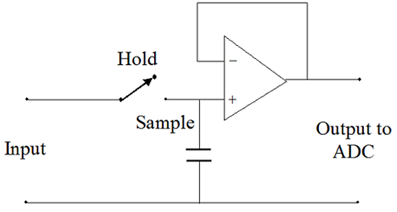 8
Flash Converters
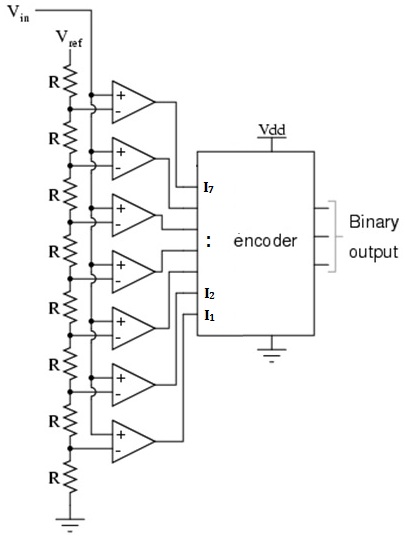 Flash ADC consists of a precise voltage divider, dividing Vref into equal voltage increments.
The divided voltages are fed to one input of each comparator. 
The analog input voltage Vin (which we want to convert into digital) is fed to the other input of each comparator.
The output of the comparators feeds an encoder.
9
The truth table of the encoder: 




Flash ADCs are very fast (suitable for e.g. video conversions). 
However, due to their complex circuit, they are expensive. The number of comparators and resistors required increases rapidly. The 3-bit example required 7 comparators, 6-bits would require 63, while an 8-bits converter would need 255 comparators and equivalent precision resistors.
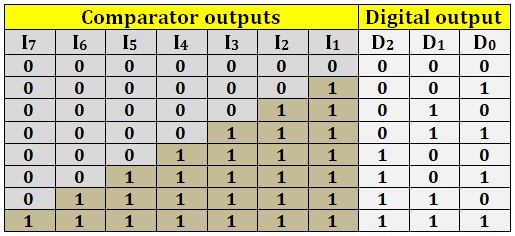 10
Successive approximation ADC
This is the most common ADC used in the laboratory environment.
Reasonably priced for large bit values, i.e. 10, 12. 
Conversion time (typically ~ 10-20 s) is adequate for most laboratory functions. Good tradeoff between speed and cost
The digital output is generated successively (one bit at a time). For n-bit successive approximation ADC, the digital output is generated in n clock cycles.
11
Vref
analog input Vin
D/A Converter
Digital Output Data
comparator
Successive Approximation Register
clock
STRT
Initially, all bits of SAR are set to zero.
Conversion begins by taking STRT line low.
The SAR sets the MSB bit to 1 (+5 V). Remember that this is equivalent to half of the full scale.
The output of SAR feeds the D/A converter producing an analog output. This is compared to Vin. If D/A output < Vin then MSB bit is left at 1 otherwise, it is set to 0. 
Next bits are tested and set in the same way.
12
Example
Calculate the conversion time of  a 8-bit successive approximation A/D if the clock rate is 2MHz.
Solution:
For a 8-bit successive approximation A/D, the conversion time is equal to
13